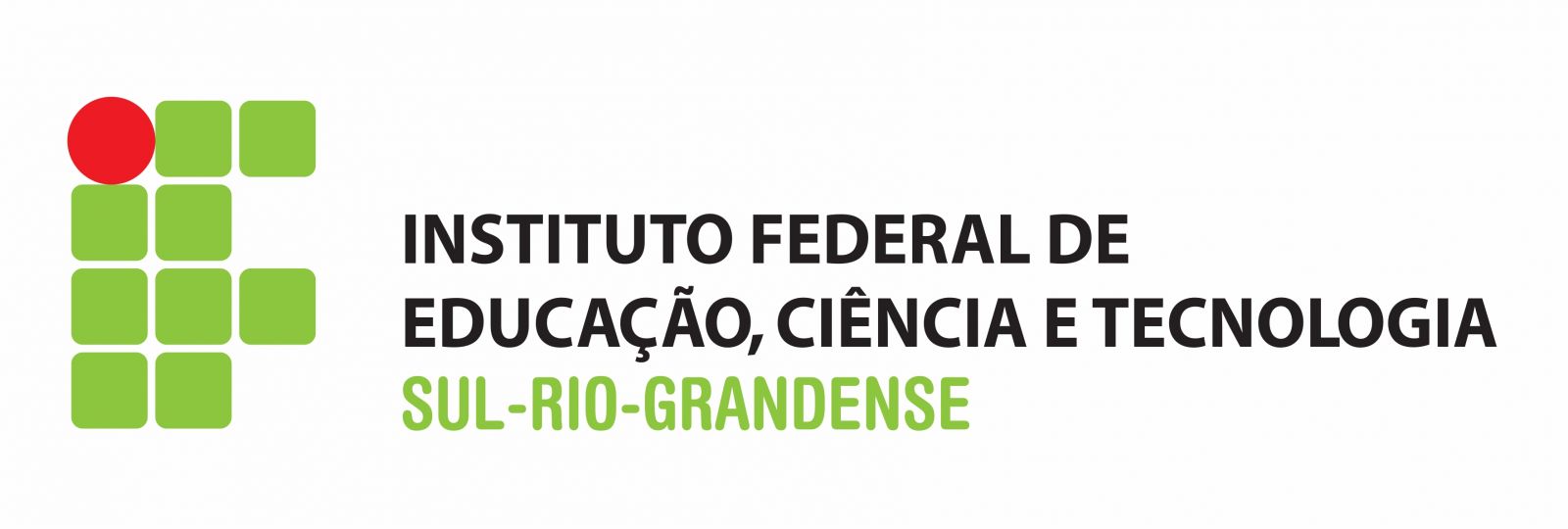 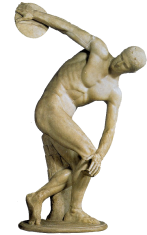 Atividade física e saúde
Prof. César Augusto Häfele
Aula de hoje
Conversar sobre as modificações na sociedade e o impacto dessas modificações na prática de atividade física e na saúde

Qual o motivo no aumento do interesse pela prática atividade física?

Definições e conceitos de saúde, atividade física, exercício físico e aptidão física.

Recomendações de atividade física para adultos e adolescentes.
Jerry Morris - 1953
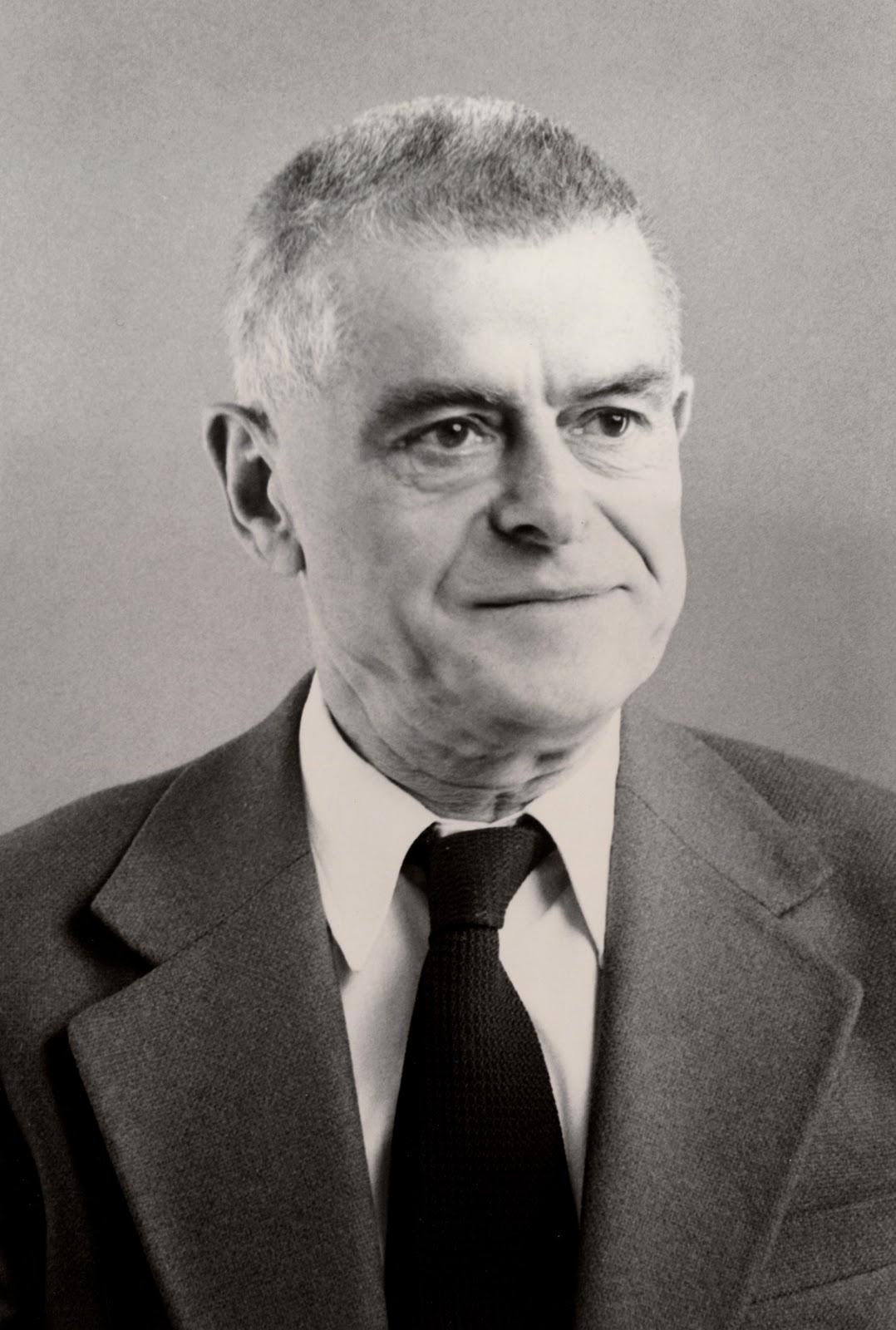 Por quê o interesse na atividade física?
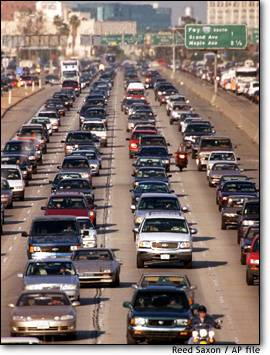 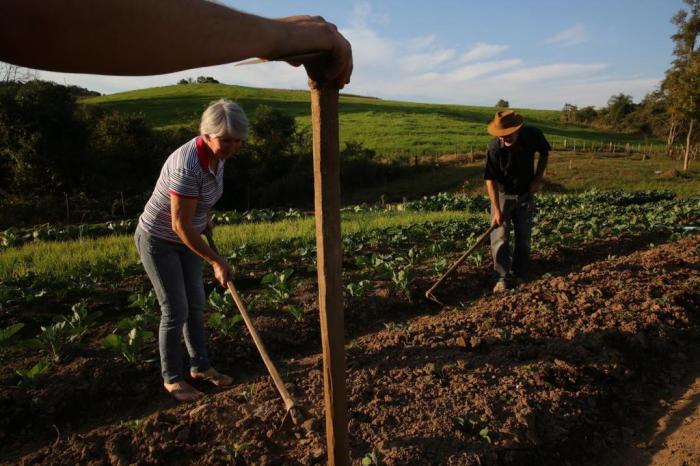 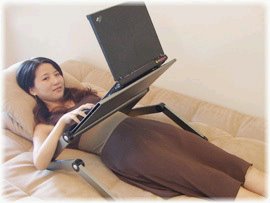 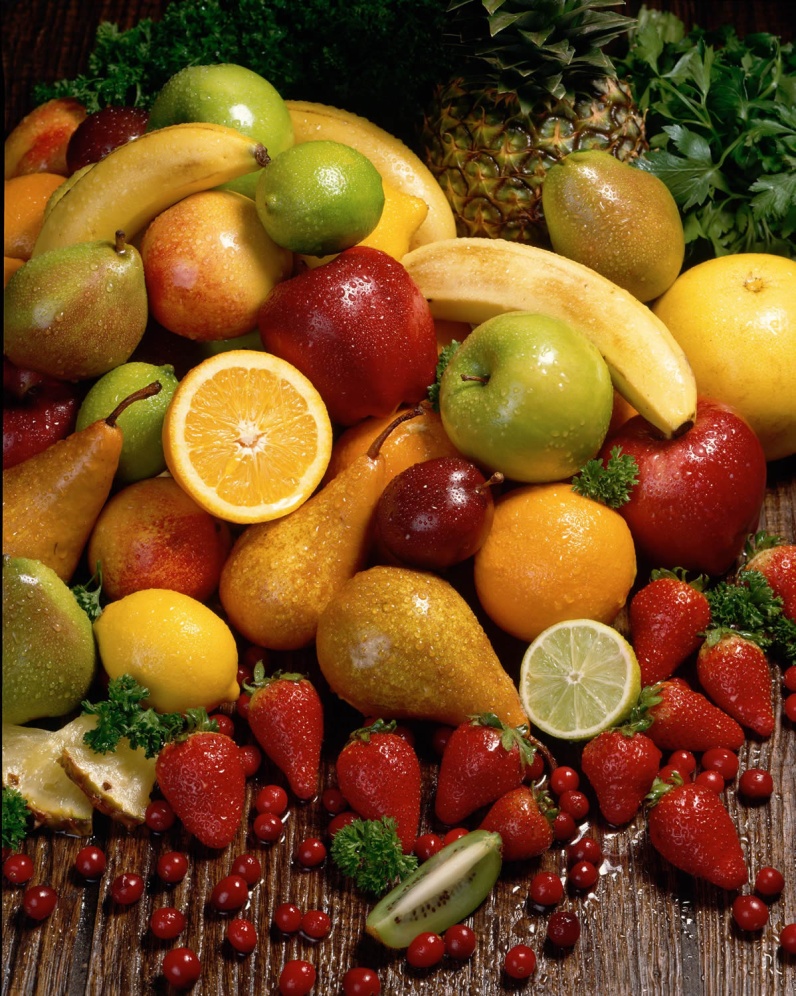 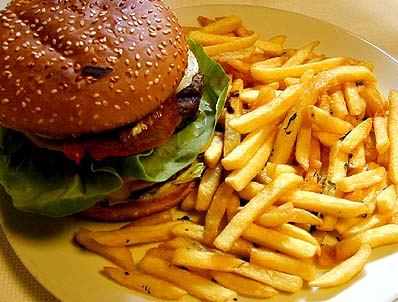 Consequências da “evolução” humana
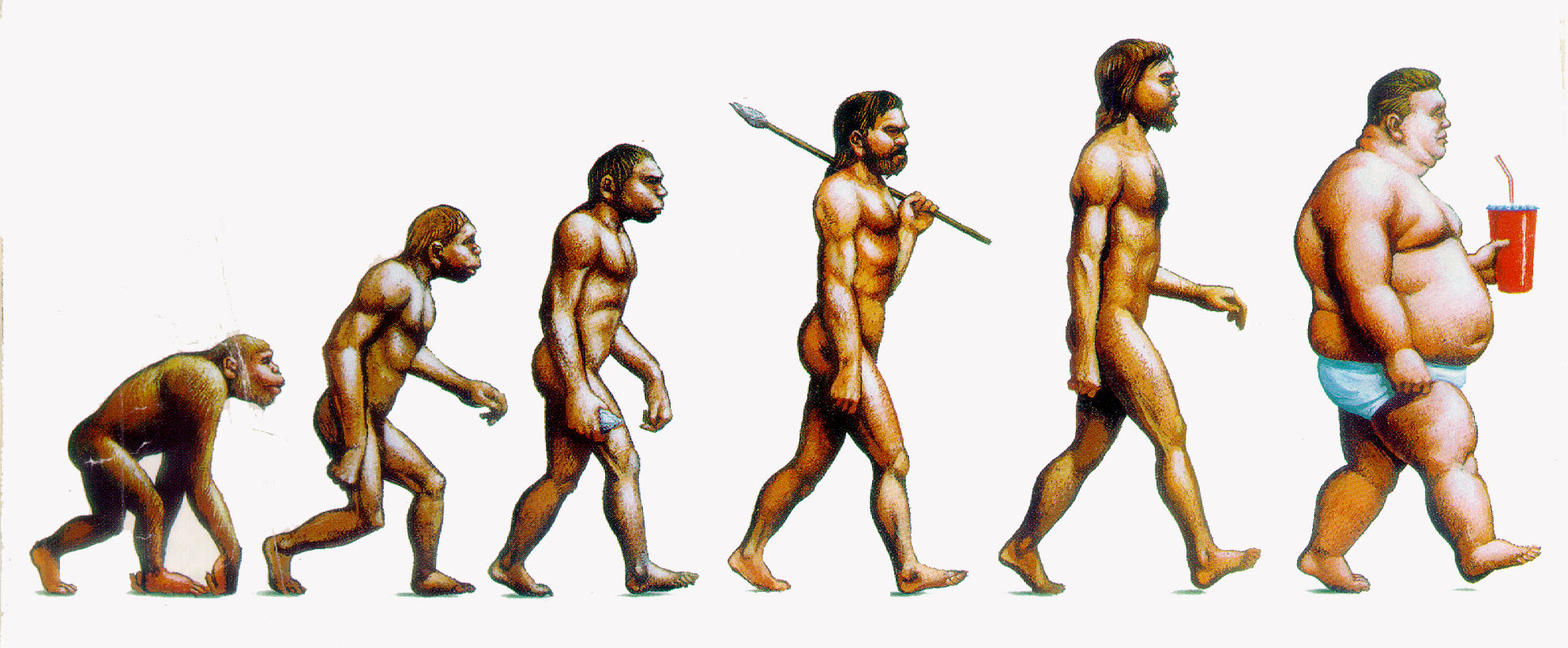 Homo Sapiens “Donalds”
Primatas
Homo Sapiens Sapiens
Consequências da “evolução” humana
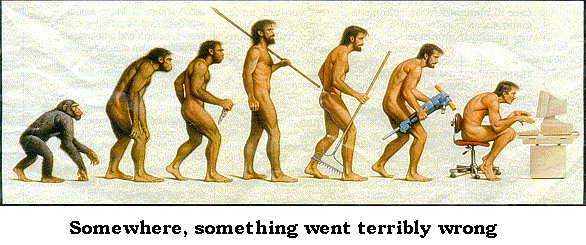 Homo Sapiens “Sedentarius”
Homo Sapiens    Sapiens
Primatas
Transição epidemiológica
Redução das mortes por doenças infecciosas

Aumento das mortes por doenças crônicas não transmissíveis

Doenças cardiovasculares

Câncer

Diabetes

Mortalidade por todas as causas
Caso a inatividade física fosse eliminada do mundo, seriam evitadas:
5,3 Milhões das 57 Milhões de mortes no ano de 2008

Se fosse reduzida em 25%
Aproximadamente 1,3 Milhões de mortes seriam evitadas
Conceitos e definições
Exercício físico é um tipo de AF planejada, estruturada e repetitiva que tem o objetivo de melhorar ou manter as capacidades físicas e peso adequado
Conceitos e definições de saúde
O que é saúde?

Conceito de ausência de doença está superado.

 
A saúde deve ser entendida a partir de vários aspectos do comportamento humano voltados a um estado completo de bem-estar físico, mental e social (ORGANIZAÇÃO MUNDIAL DA SAÚDE).
Conceito e definição de aptidão física
Aptidão física

Capacidade de realizar atividades físicas

Aptidão física relacionada à saúde

Aptidão física relacionada ao desempenho
Aptidão física
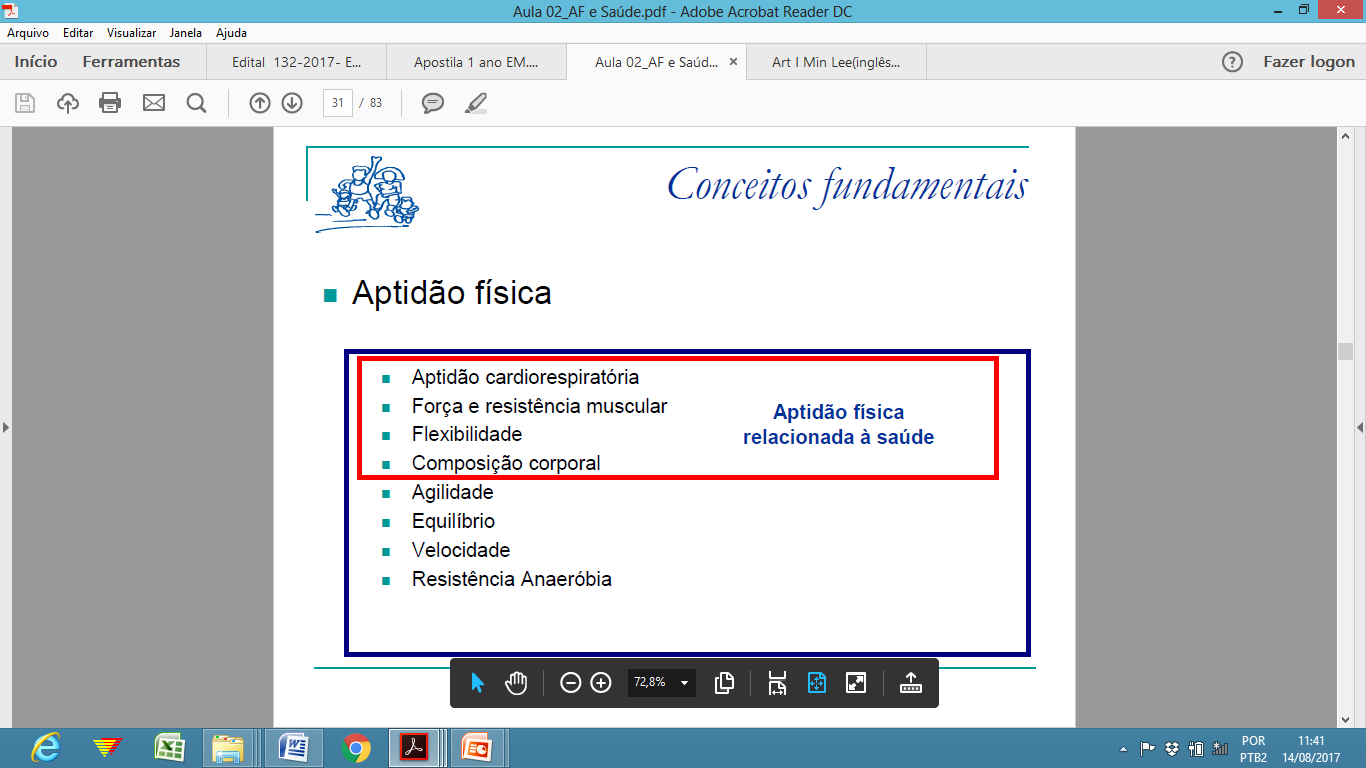 Para saber a intensidade da AF, preste atenção em como você se sente.
Recomendações de atividade física
?
Tarefa para próxima aula - Avaliação
Para próxima aula.
Formar duplas e aplicar o IPAQ (domínio do lazer)
Aplicar o IPAQ em um familiar (domínio do lazer)
Na próxima aula, faremos a análise desses dados e vamos REFLETIR sobre eles.